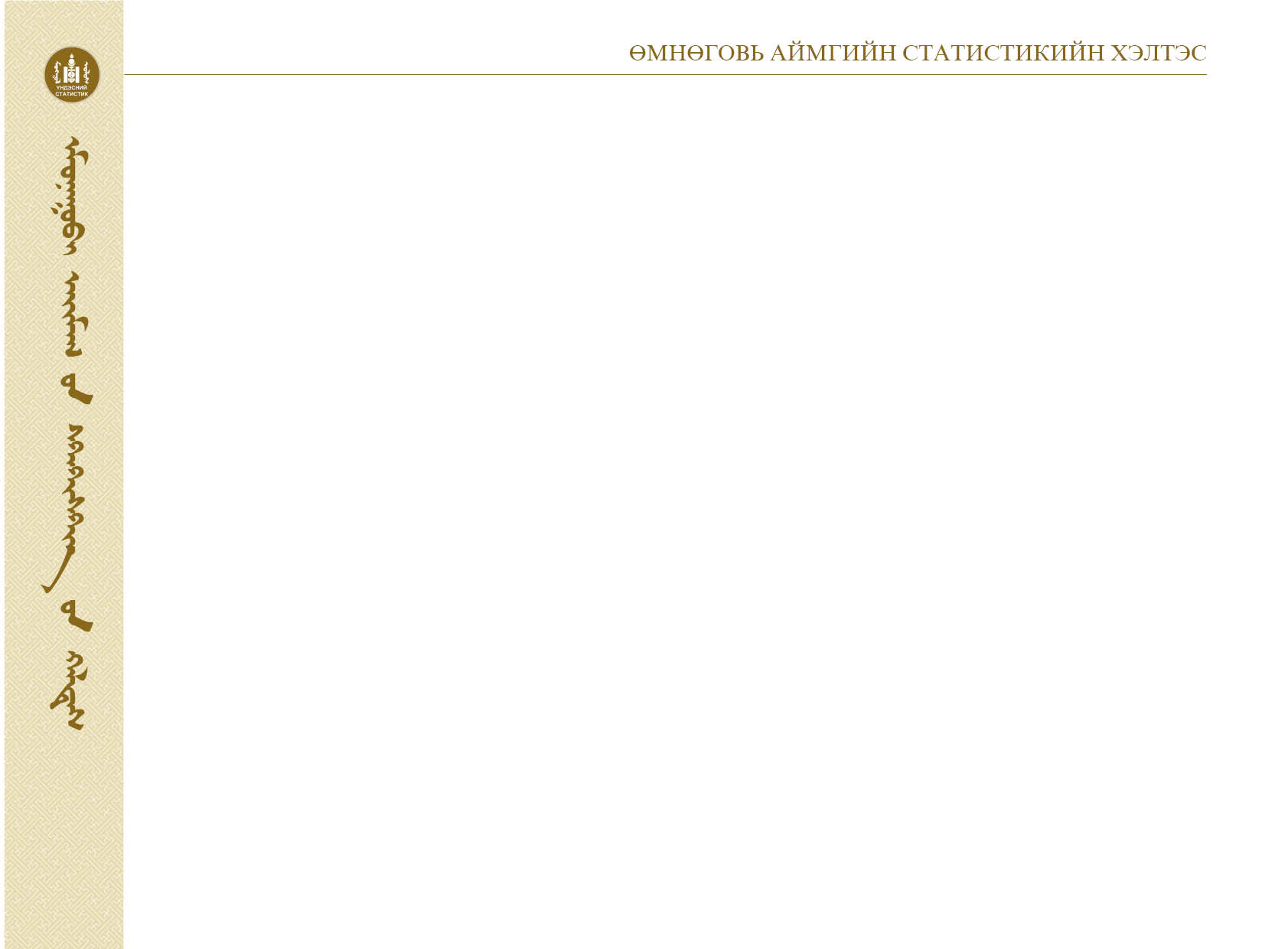 Хэвлэлийн бага хурал

Өмнөговь аймгийн Нийгэм, эдийн засгийн байдал 
/ 2015 оны 01-р сарын байдлаар/
Статистикийн хэлтсийн 
мэргэжилтэн Ө.номинчулуу
2015 оны  02сарын 10
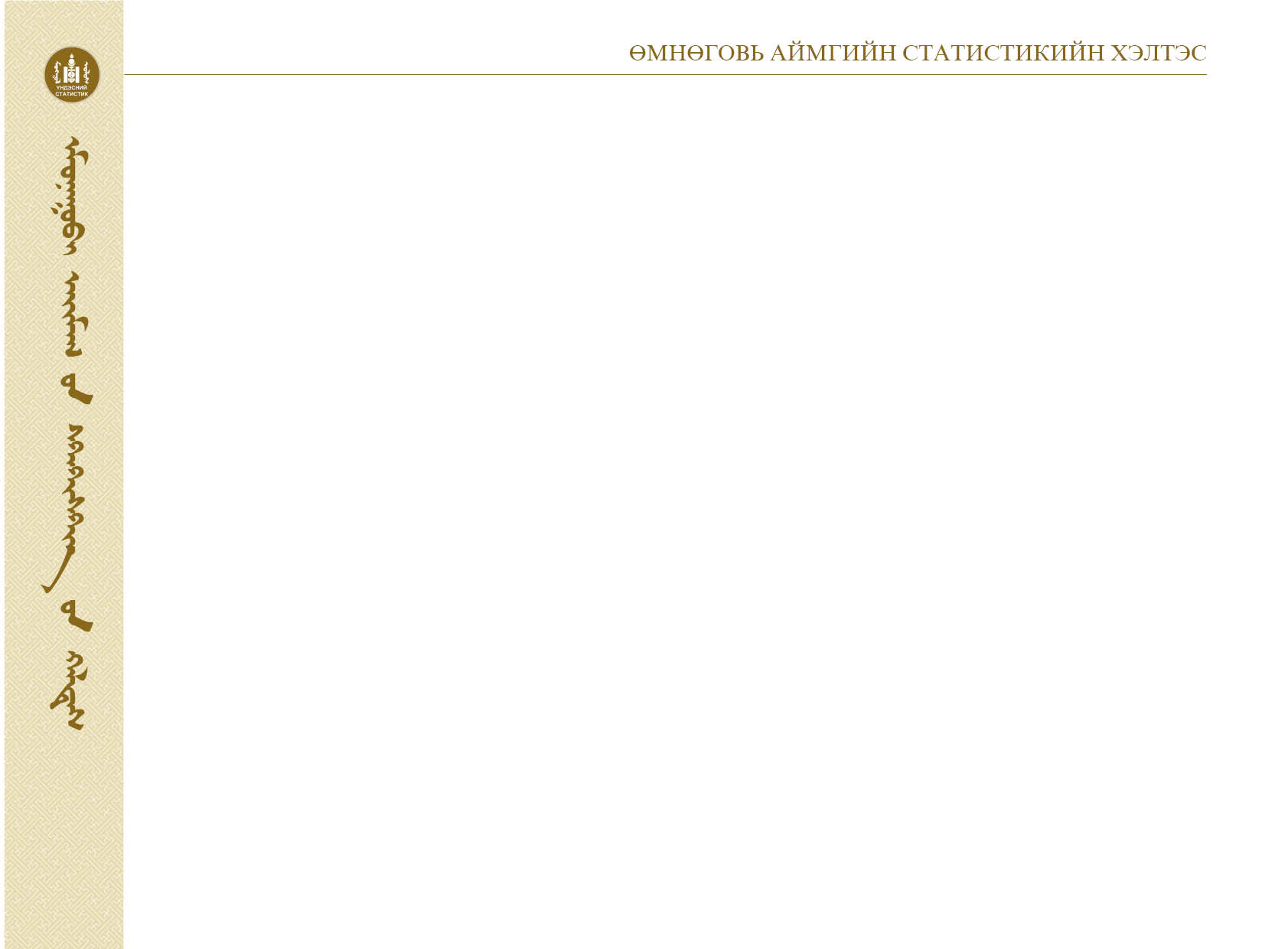 Төсөв, санхүү
2015 оны эхний 1 сарын байдлаар аймгийн төсвийн орлогын гүйцэтгэл 2362.6 сая.төг , төлөвлөгөөний биелэлт 35.6 хувиар буюу 1305.9 сая төгрөгөөр тасалдсан  үзүүлэлттэй , төсвийн байгууллагын зарлагын гүйцэтгэл 2361.5 сая.төг төлөвлөгөөний биелэлт 39.6 хувь буюу  1 551.1  сая.төг хэмнэсэн  байна.
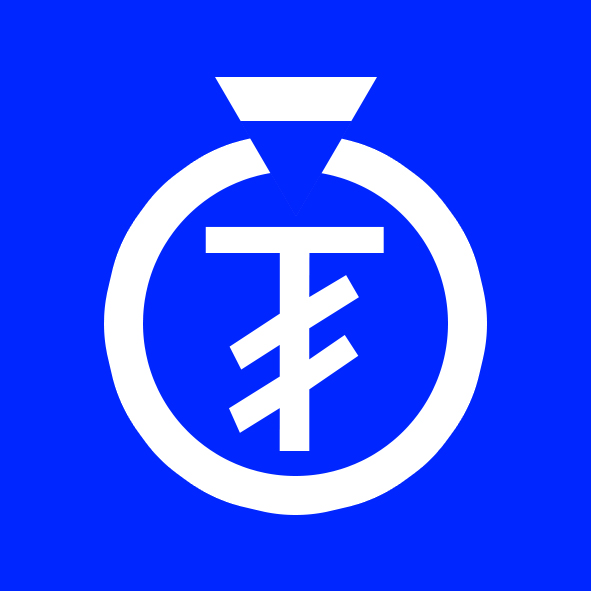 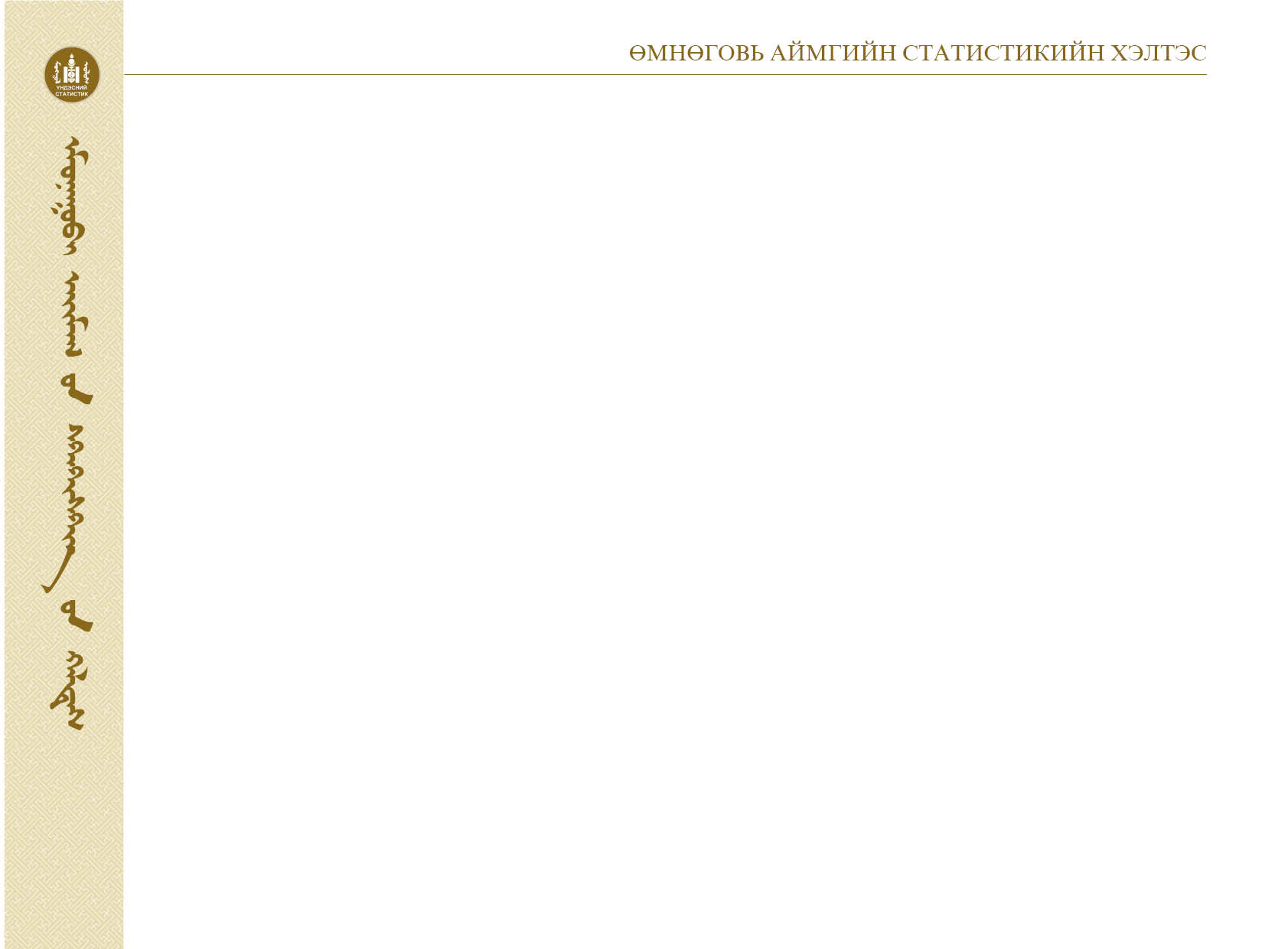 Банк мөнгө, зээл Аймгийн  хэмжээнд үйл ажиллагаагаа явуулж буй нийт арилжааны банкуудад  кассын орлого  60986.46 сая төгрөгт хүрч, зарлага 61542.8сая төгрөг болсон байна. Зээлийн өрийн нийт үлдэгдэл 135462.7сая төгрөг байгаагийн 3652.4 сая төгрөг нь чанаргүй зээл байна.
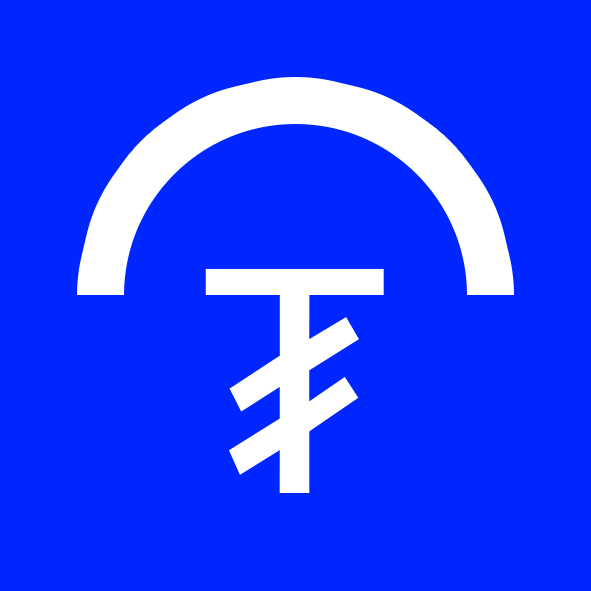 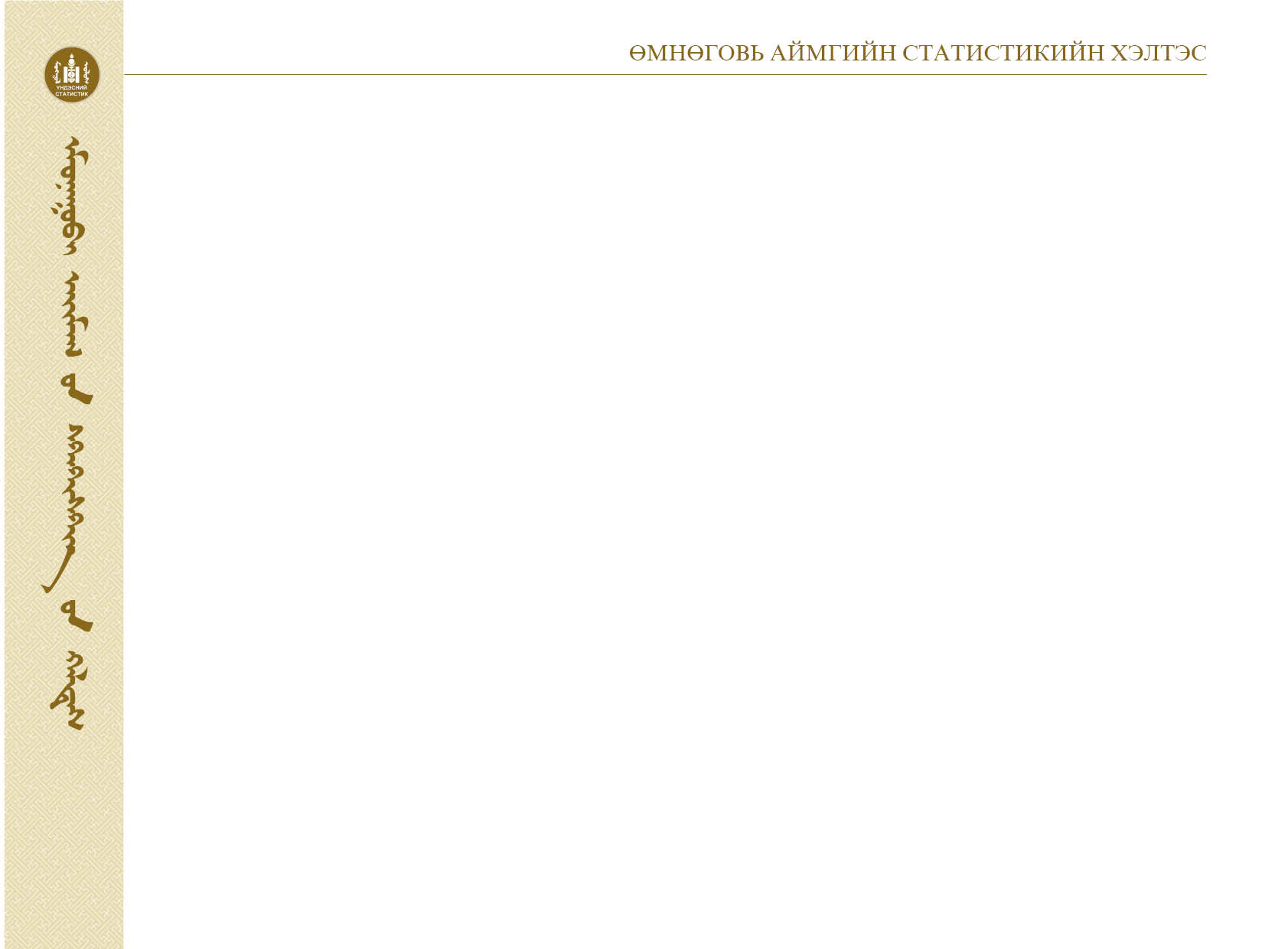 ХҮН АМ, НИЙГМИЙН ҮЗҮҮЛЭЛТ
Эрүүл мэнд Аймгийн хэмжээнд оны эхний 1 сарын байдлаар 0-1 насны хүүхдийн эндэгдэл 1 гарсан нь өмнөх мөн үеийнхтэй харьцуулахад 1–ээр буурч,  харин 1-5 насны хүүхдийн эндэгдэл 2 гарсан нь өмнөх оны мөн үеийнхээс 1-ээр өсчээ. Өмнөговь аймгийн БОЭТ-н төрөх тасагт 2015 оны 01 дүгээх сарын 24-ны 08 цаг 27 минутад МУ-н 3 сая дахь иргэн мэндэлсэн байна. 3 сая дахь иргэний үе чацуутнаар 5 хүүхэд төрсөн бөгөөд Баяндалай, Булган, Гурвантэс, Номгон, Даланзадгад сумдад төржээ.
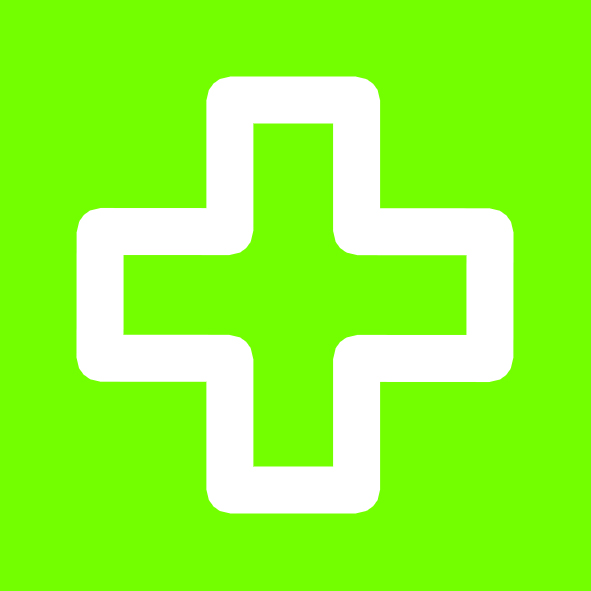 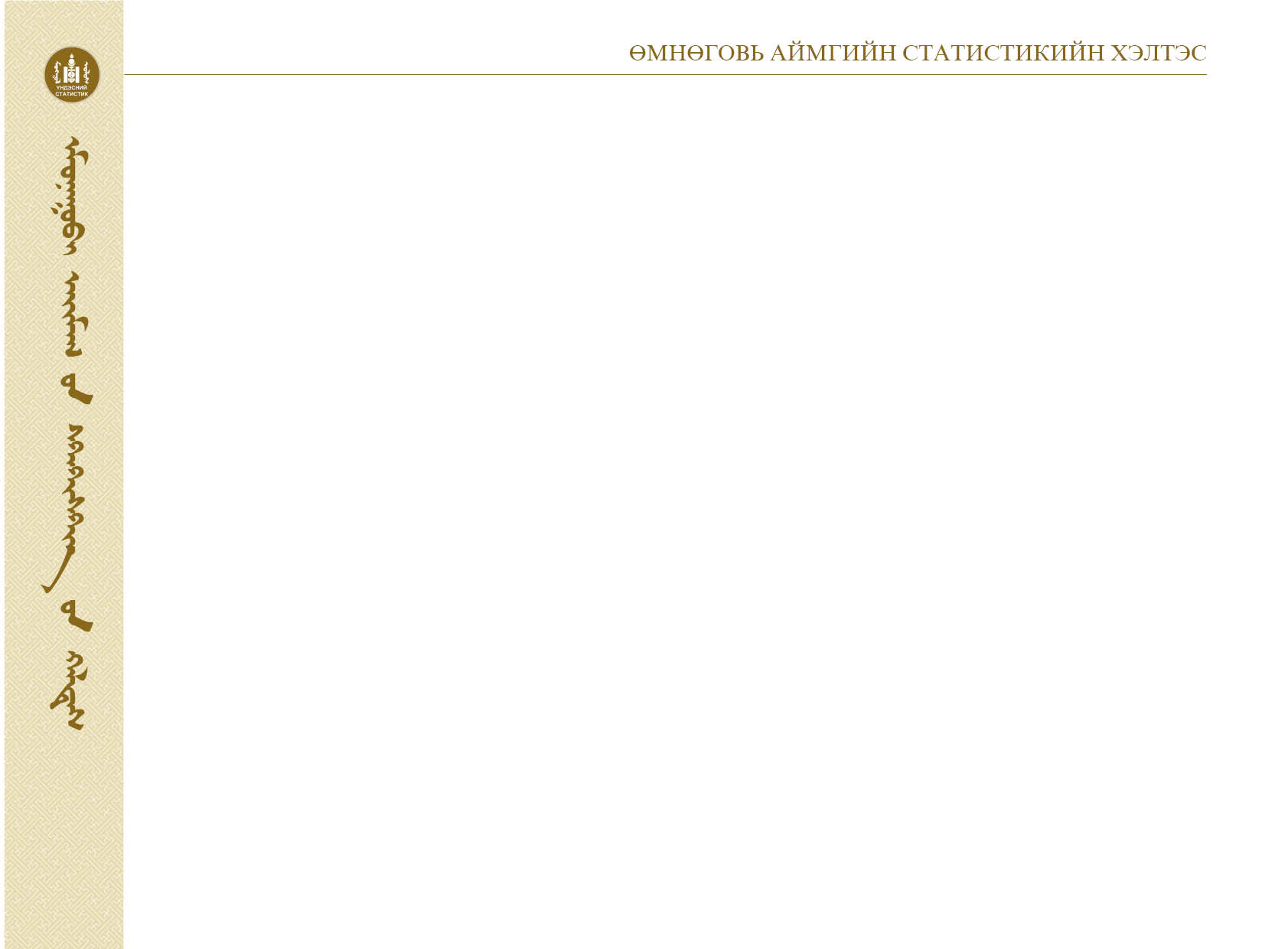 ХҮН АМ, НИЙГМИЙН ҮЗҮҮЛЭЛТ
2015 оны эхний 1 сарын байдлаар аймгийн хэмжээгээр  135 эх амаржиж, 29 хүн нас барсан нь урьд оны мөн үеэс төрөлт  20.5 хувиар,  нас баралт 11.5 хувиар  тус тус өссөн байна.
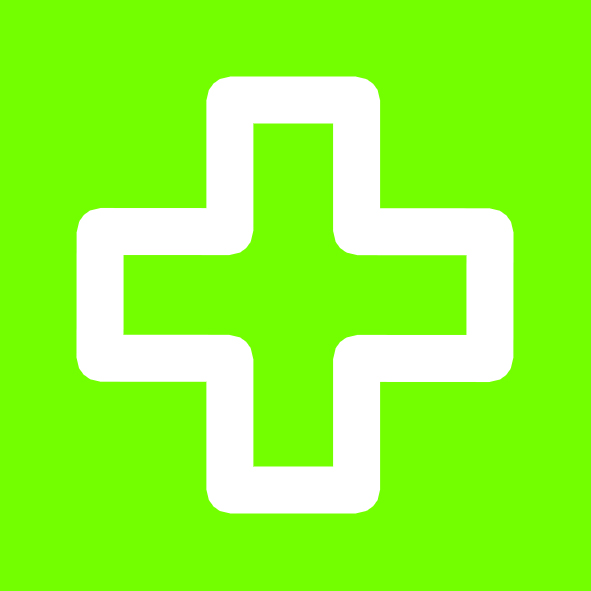 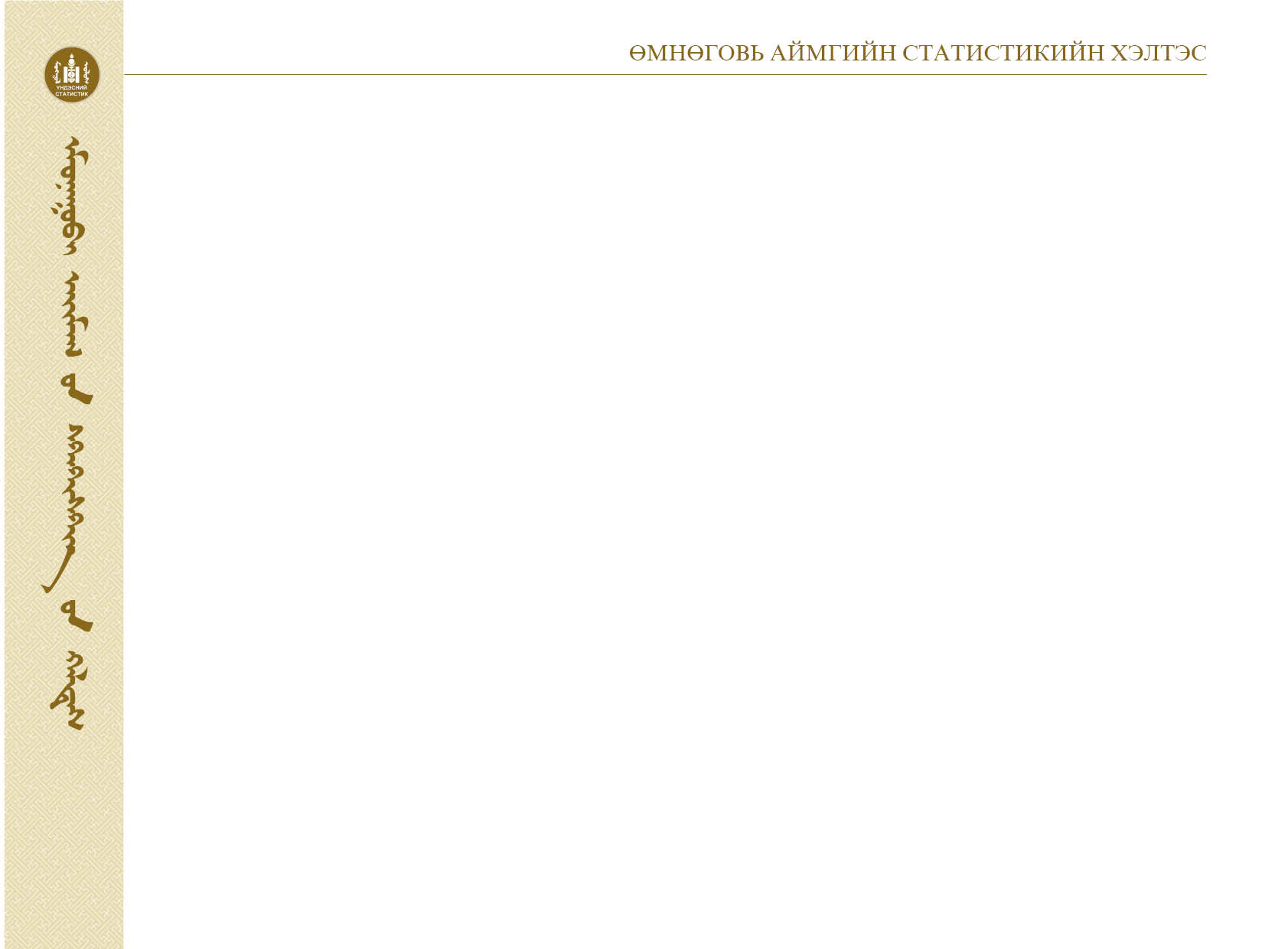 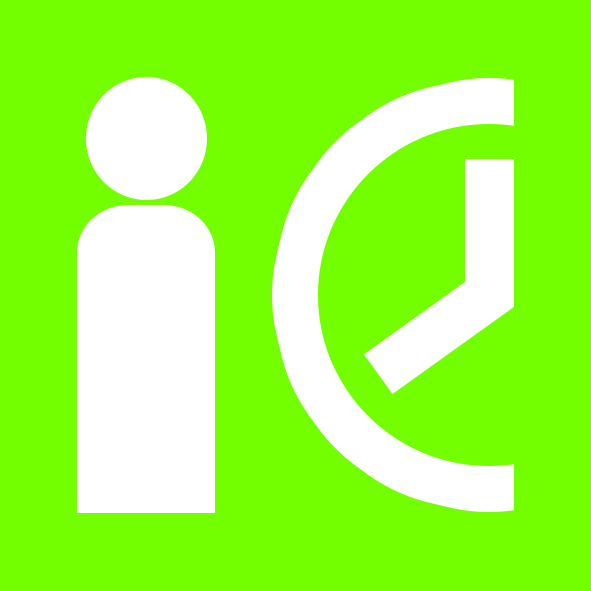 Хөдөлмөр
Аймгийн хөдөлмөрийн захад сарын эхэнд бүртгэлтэй ажил идэвхтэй  эрж байгаа 586 хүн байгаагаас тайлант сард 143  хүн шинээр бүртгэгдэж, бүртгэлээс хасагдсан хүн 103 болсон бөгөөд тайлант сарын эцэст 586 ажил хайгч хүн бүртгэлтэй болсон байна. Энэ нь өнгөрсөн оны мөн үеэс 205 хүнээр буюу 53.8 хувиар өсчээ.
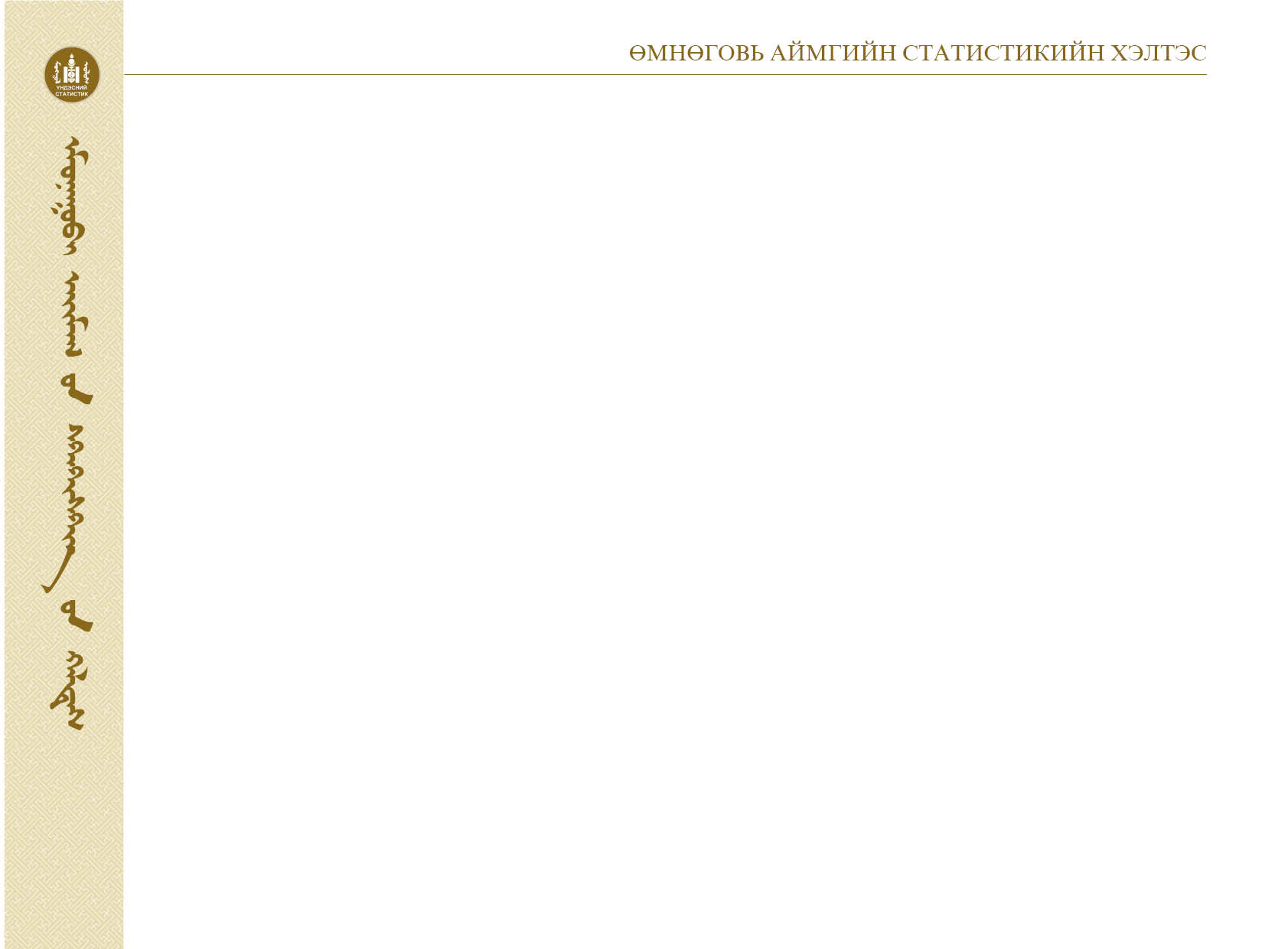 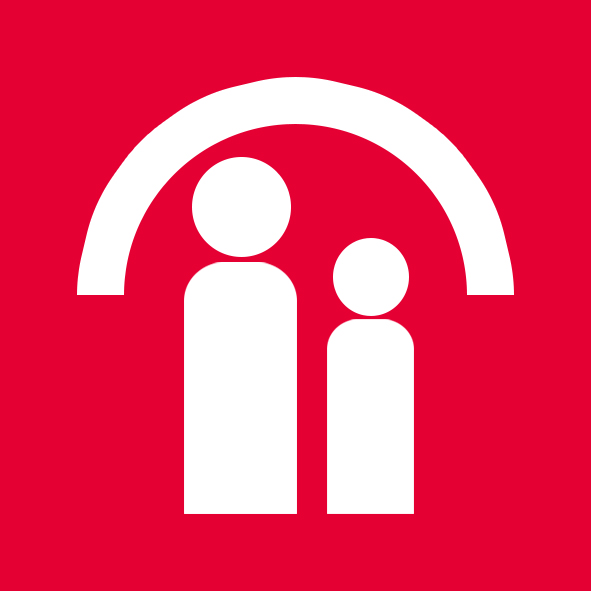 Нийгмийн даатгалын үйлчилгээ
Нийгмийн даатгалын орлогын төлөвлөгөө биелэлт 15.4 хувиар  тасарсан байна. Нийгмийн сайн дурын даатгалд  2169 хүн хамрагдсан нь өмнөх оны мөн үеийнхээс 62.7 хувиар буюу 809 хүнээр өссөн байна.
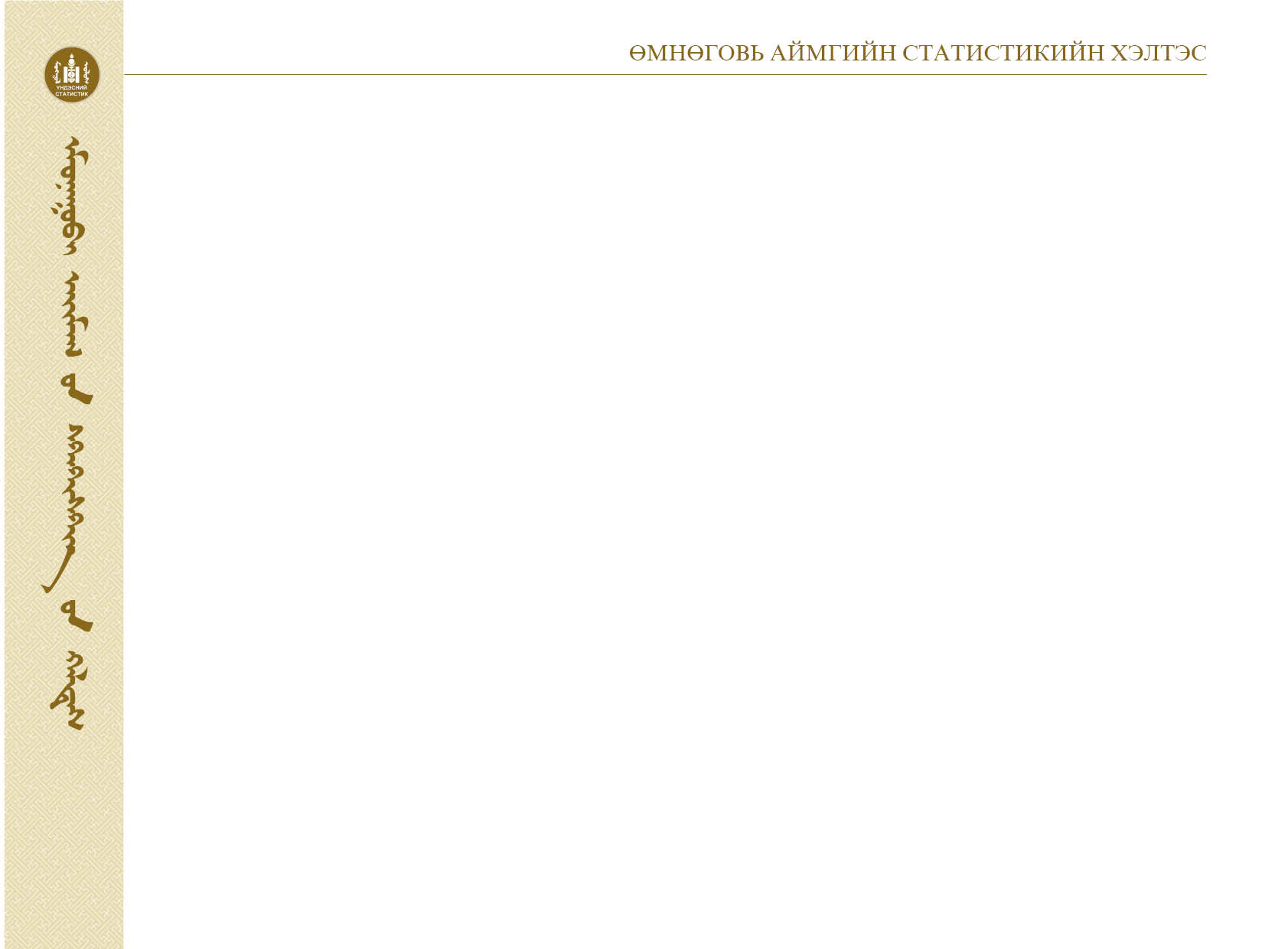 Гэмт хэрэг
Оны эхний 1 сард иргэд, ААНБ-с нийт 429 өргөдөл, гомдол мэдээлэл хүлээж авч шалган шийдвэрлэсний 22.1 хувь нь буюу 95 нь гэмт хэргийн шинжтэй өргөдөл, гомдол, мэдээлэл байсан байна. Үүний 91.6 хувийг хуулийн хугацаанд шийдвэрлэсэн байна.
Оны эхний 1 сард гарсан нийт  гэмт хэргийн илрүүлэлт 66.7 хувьтай байна.
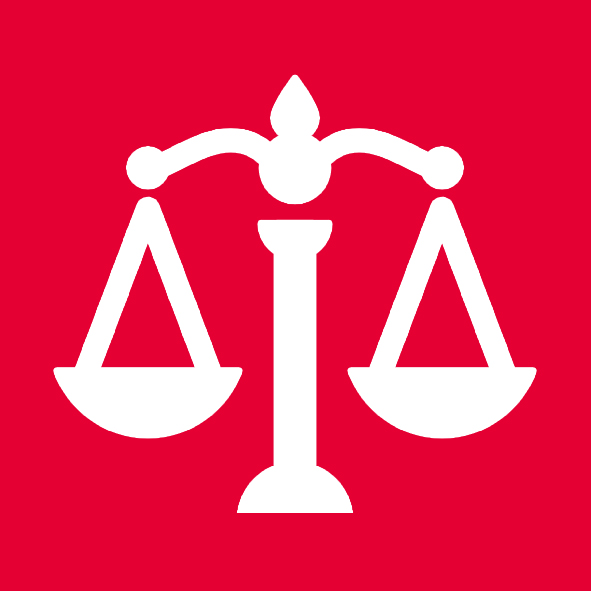 Тайлбар:
ИЭЧЭМЭГ-Иргэний эрх чөлөө, эрүүл мэндийн эсрэг гэмт хэрэг
ХАБ-Хөдөлгөөний аюулгүй байдлын эсрэг гэмт хэрэг
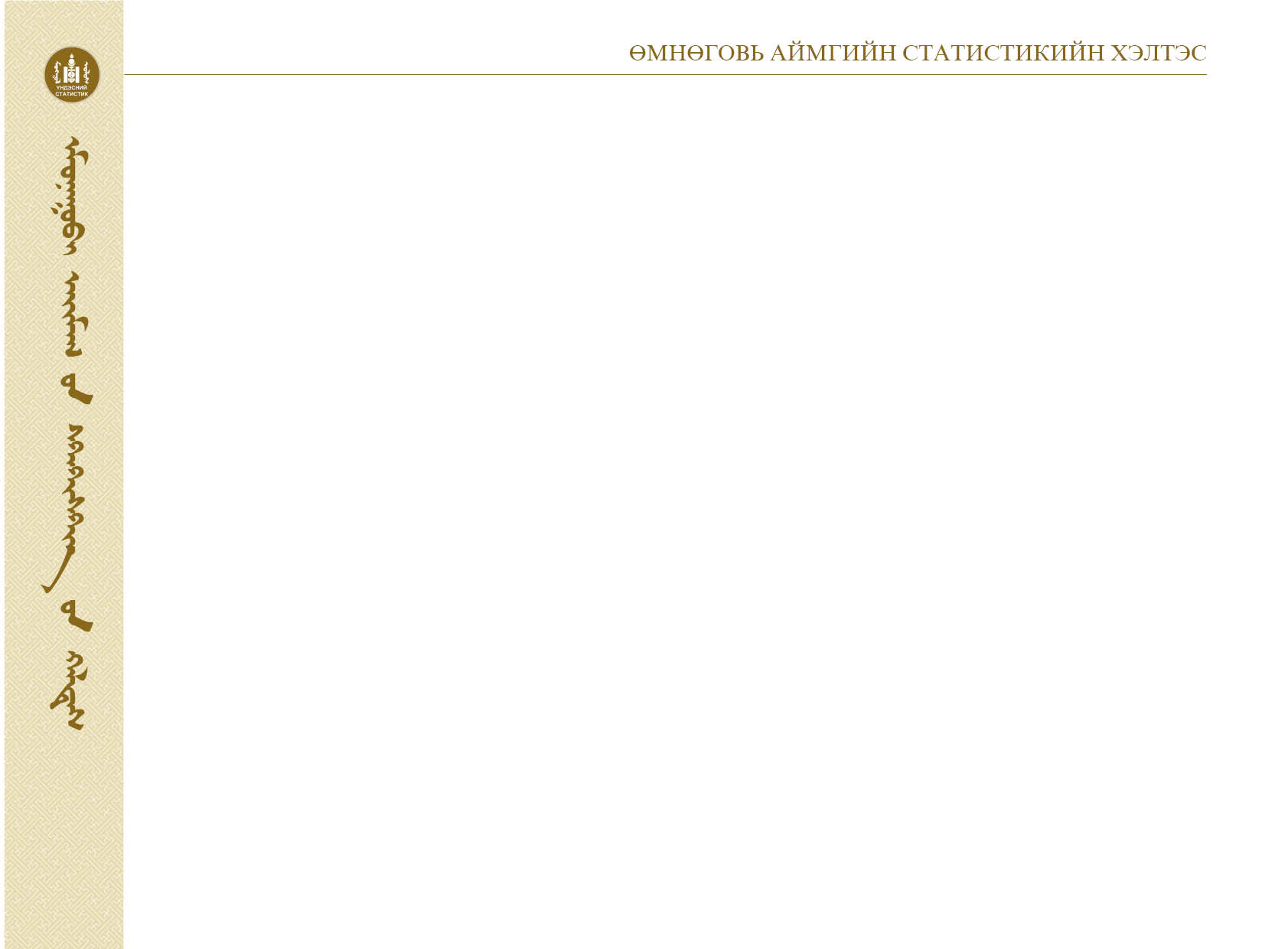 Хэрэглээний үнийн индекс
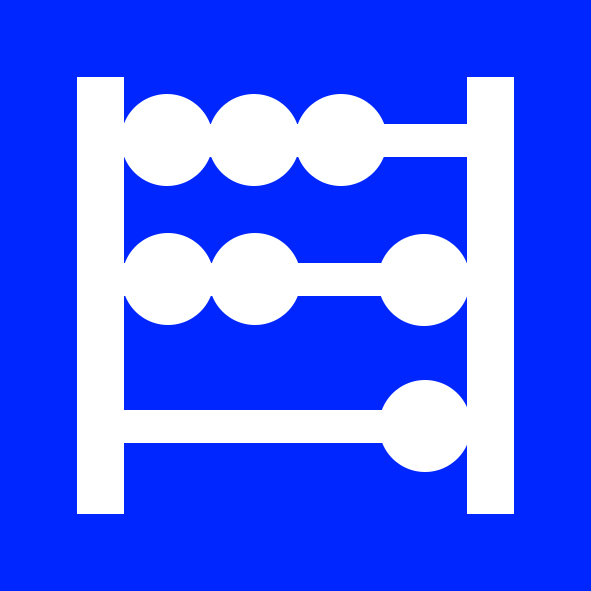 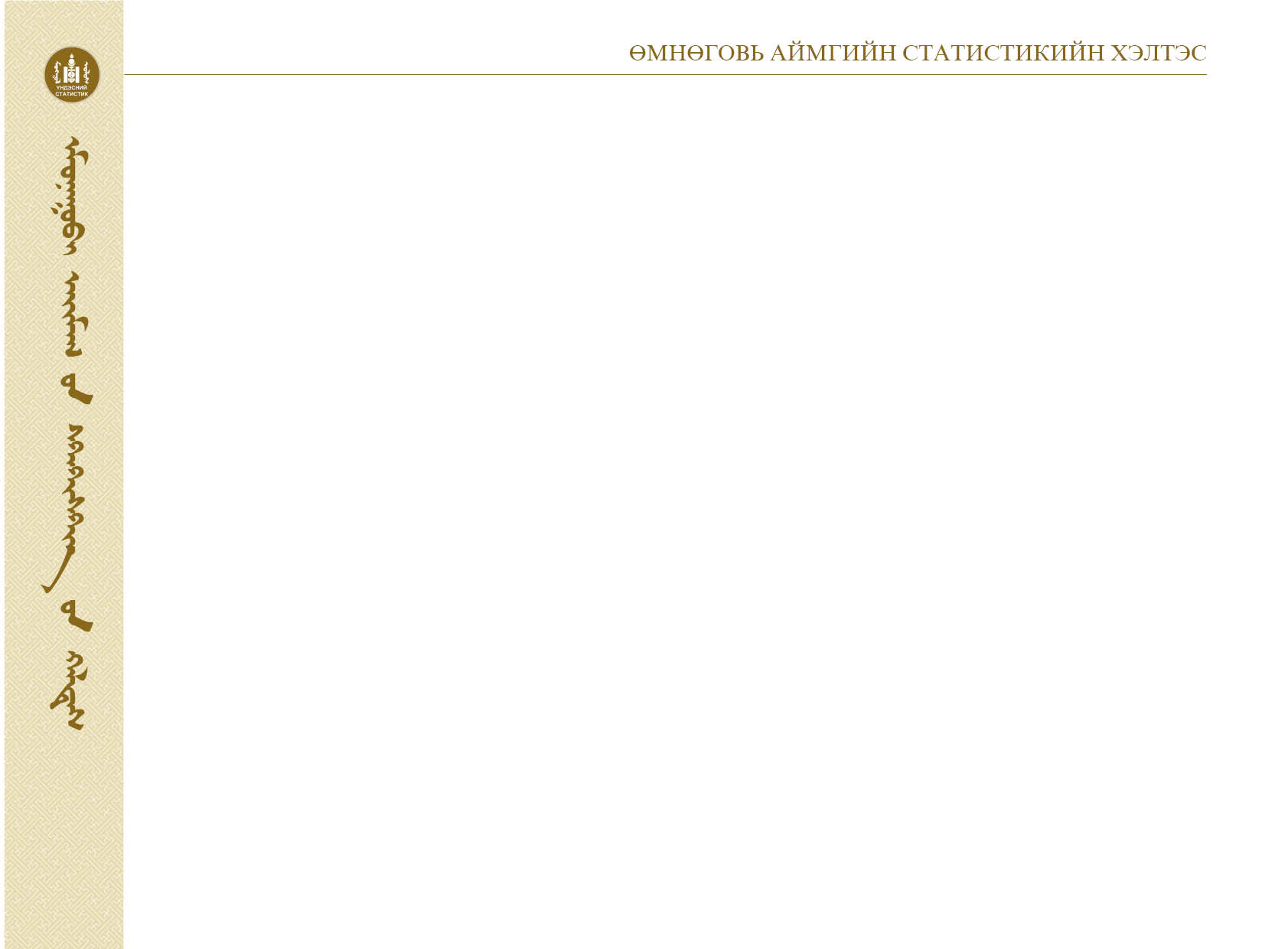 Хөдөө аж ахуй
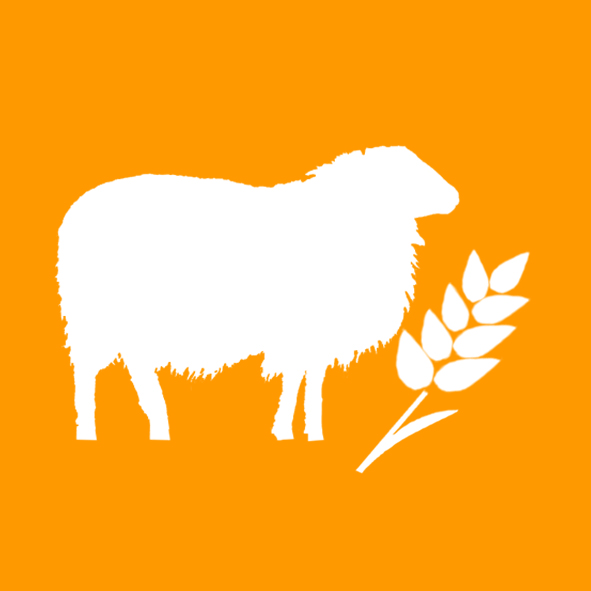 Аймгийн хэмжээнд оны эхний төллөвөл зохих 776.4 мянган хээлтэгчийн 0.3 хувь нь буюу 2.3 мянган хээлтэгч төллөж, гарсан төл  99.9  хувь  бойжиж байна. Урьд оны энэ үеийн мал төллөлтөөс 191 толгой мал буюу 9.1 хувиар өссөн  байна.
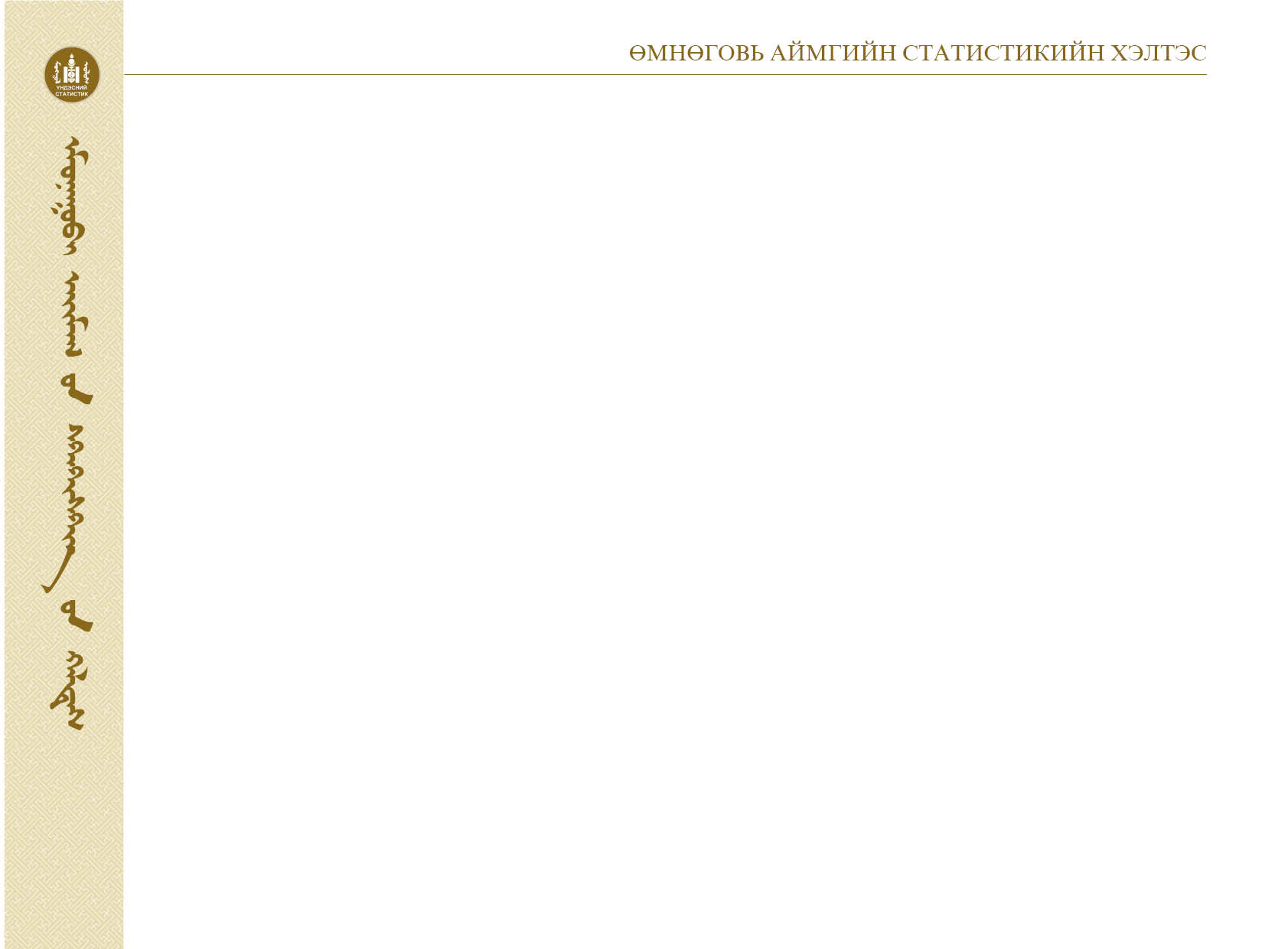 Сумдын хувьд мал төллөлт урьд мөн үетэй харьцуулахад Баяндалай, Баяновоо, Ноён, Хүрмэн,Цогт-овоо, сумдуудад 28.1-326.9 хүртэл хувиар өсч, бусад сумдуудад 22.7-92.3  хүртэл буурч, Мандал-овоо, Цогтцэций сумд төл аваагүй  байна. Нийт 2296  мал төллөж,   2300 төл гарч, 1 төл хорогдож,  2299 толгой төл бойжиж байна
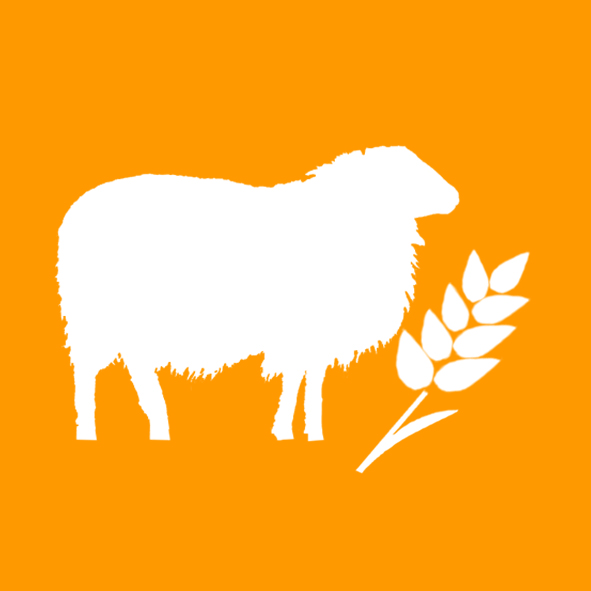 Хөдөө аж ахуй
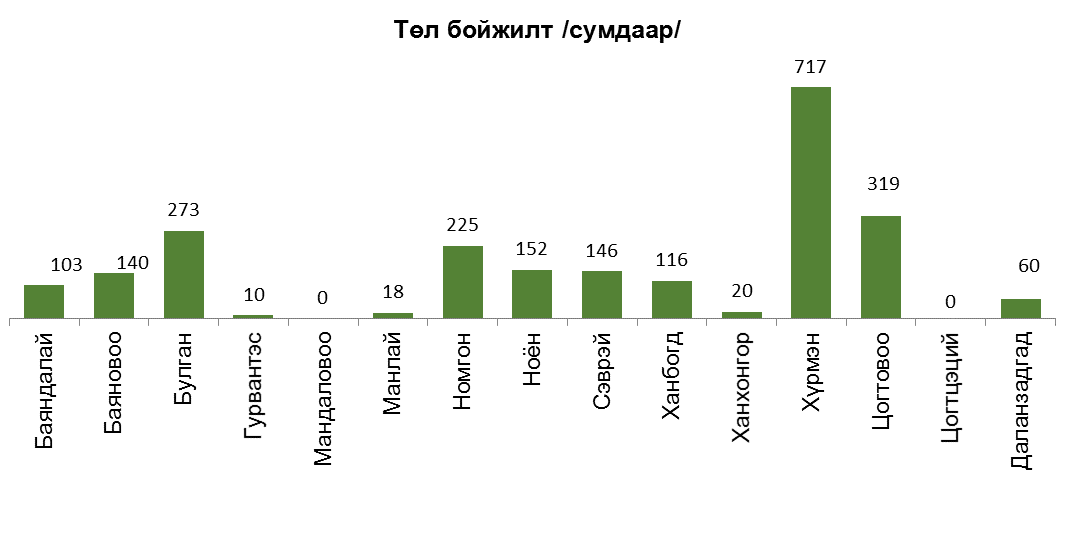 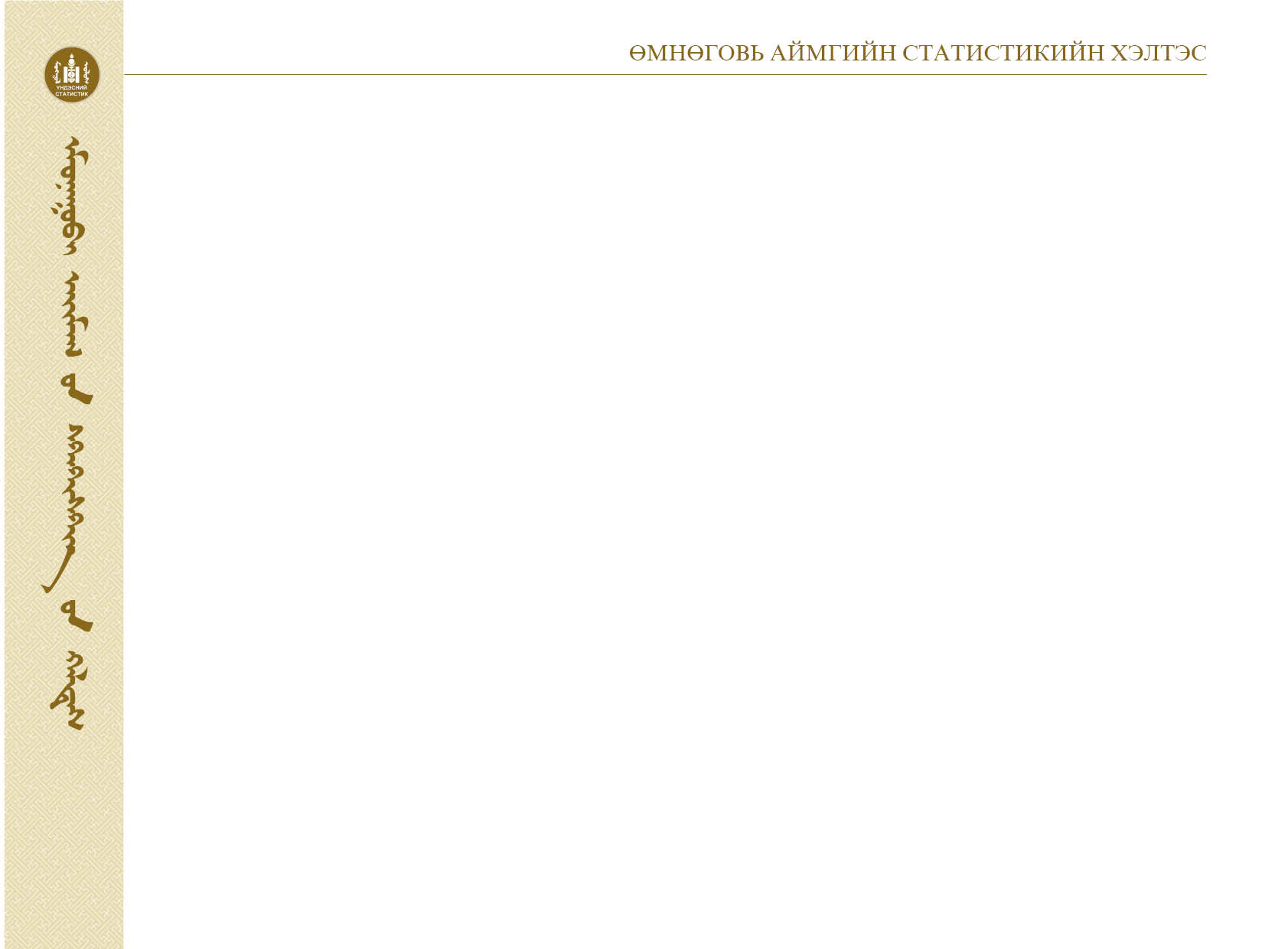 Хөдөө аж ахуй
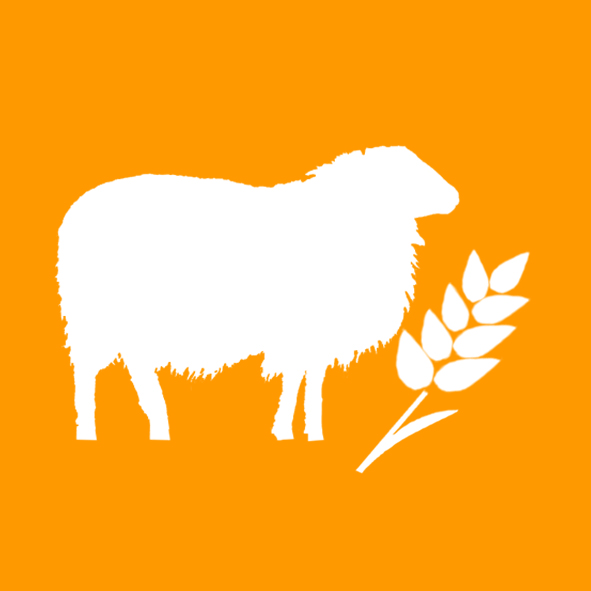 Том малын зүй бус хорогдол
Том малын зүй бус хорогдол 4  толгой байгаа нь урьд оны мөн үеэс 188 толгойгоор  буурсан  байна.
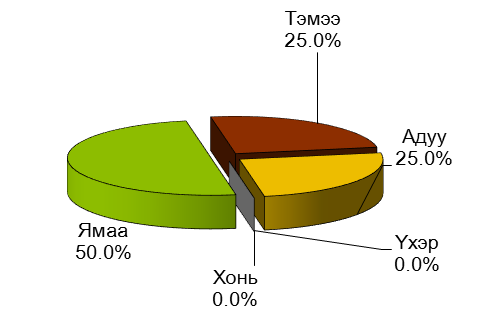 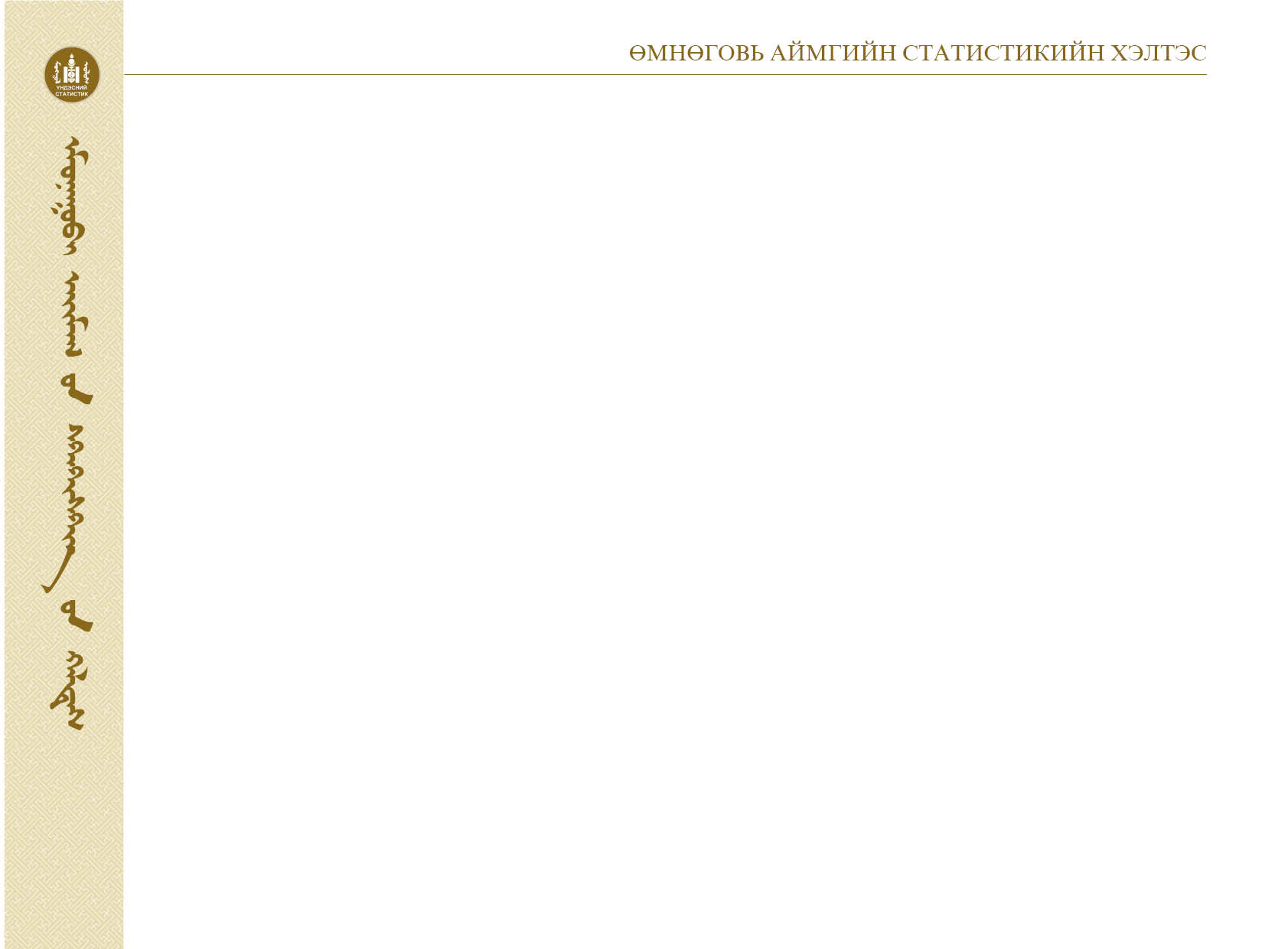 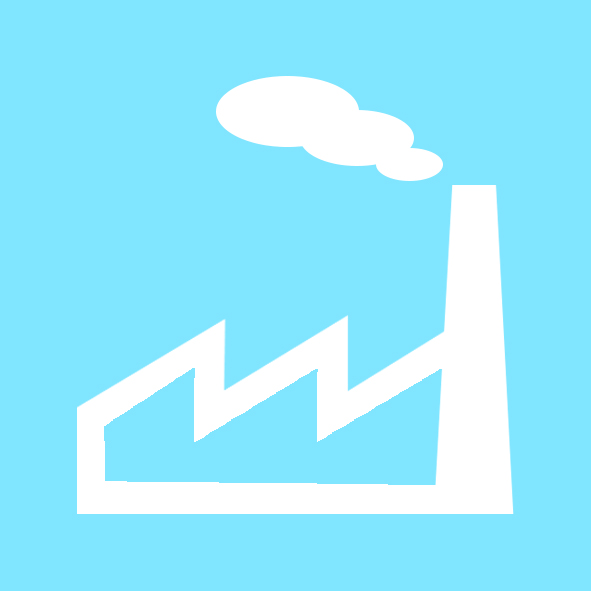 Аж үйлдвэр
Аж үйлдвэрийн салбарт 2015 оны эхний 1 сарын байдлаар 276230.9 сая төгрөгийн нийт бүтээгдэхүүн үйлдвэрлэж, 531392.7 сая төгрөгийн борлуулалт хийгджээ.
Төл бойжилт  төлийн төрлөөр
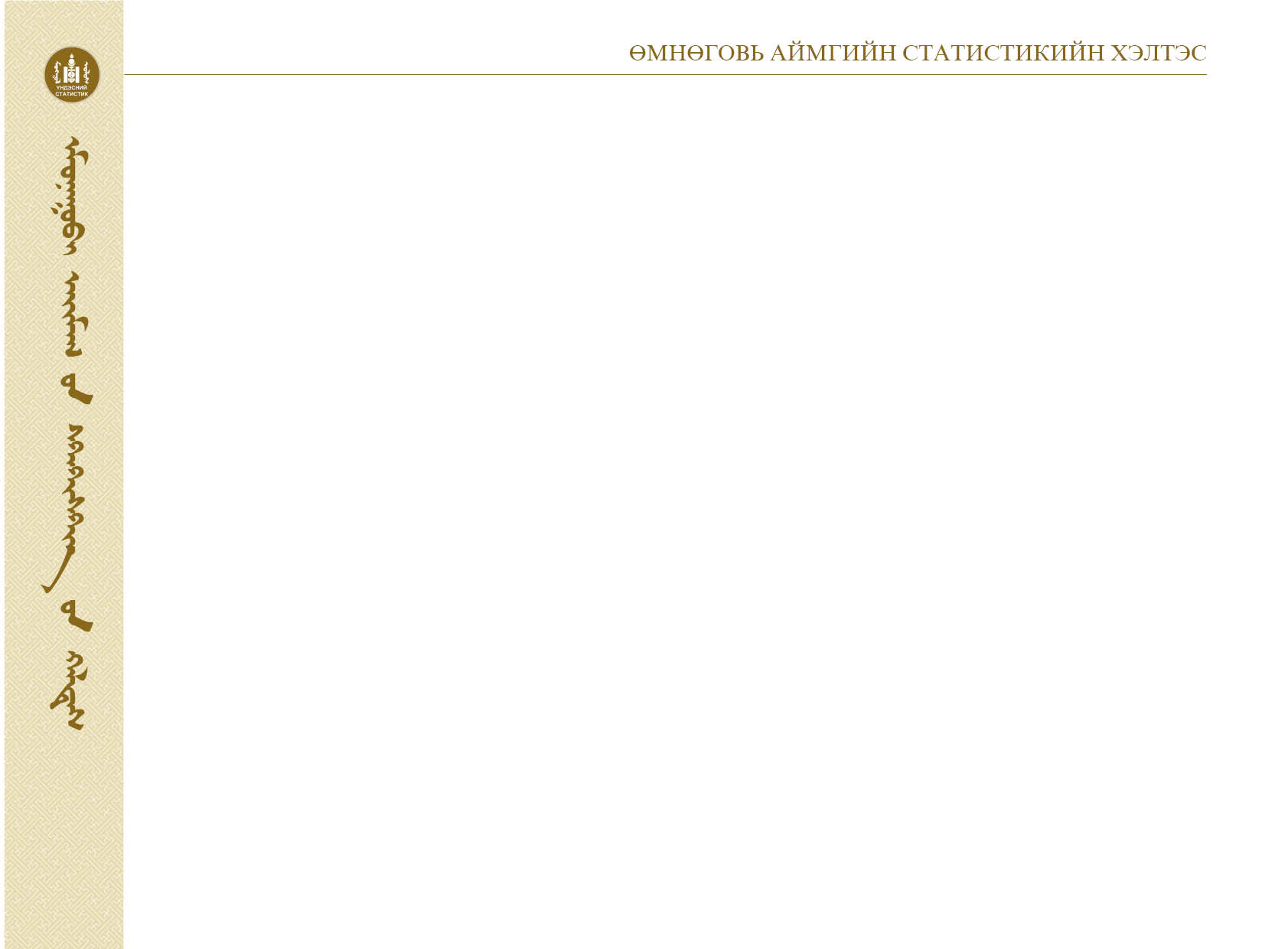 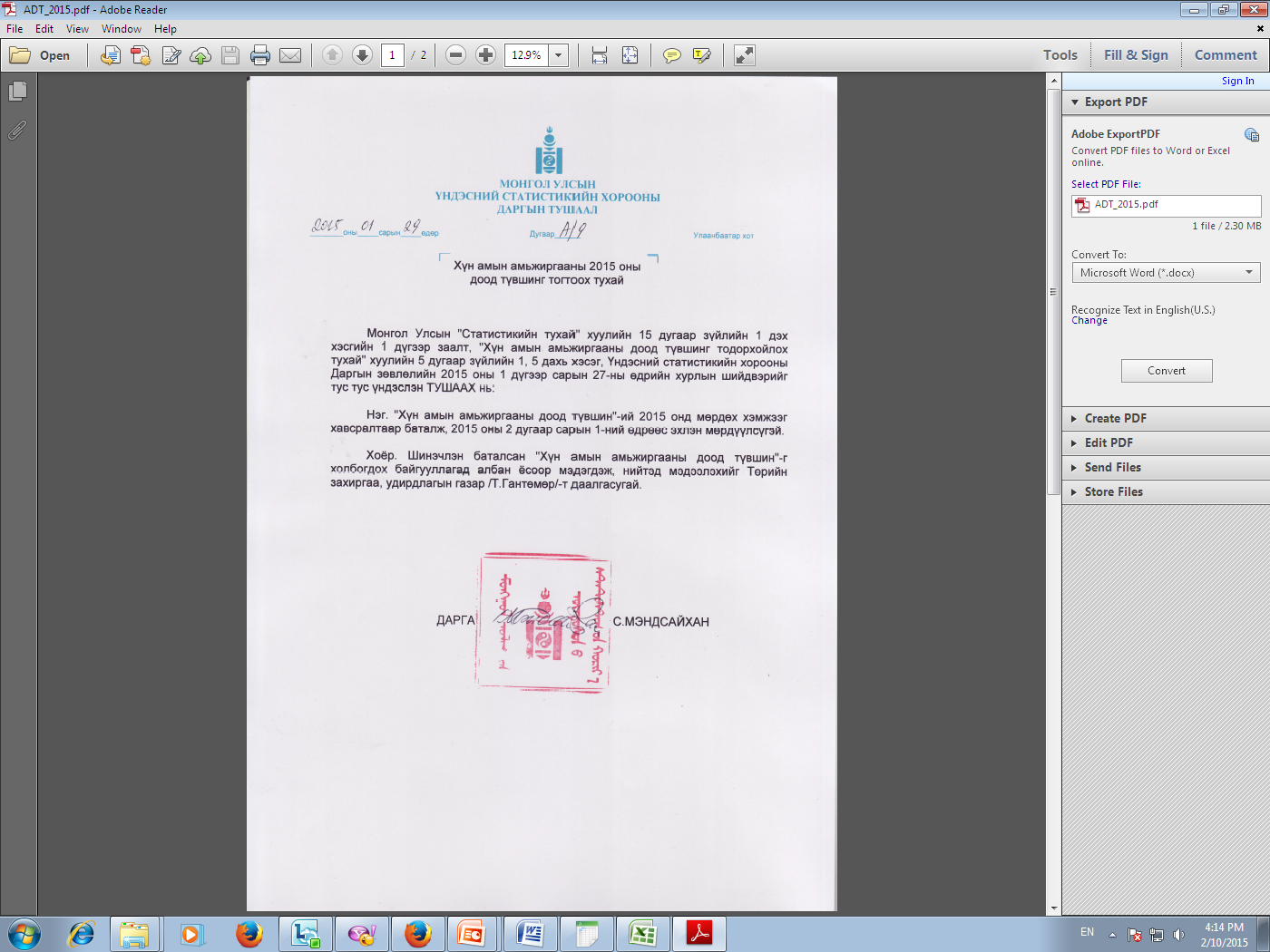 Төл бойжилт  төлийн төрлөөр
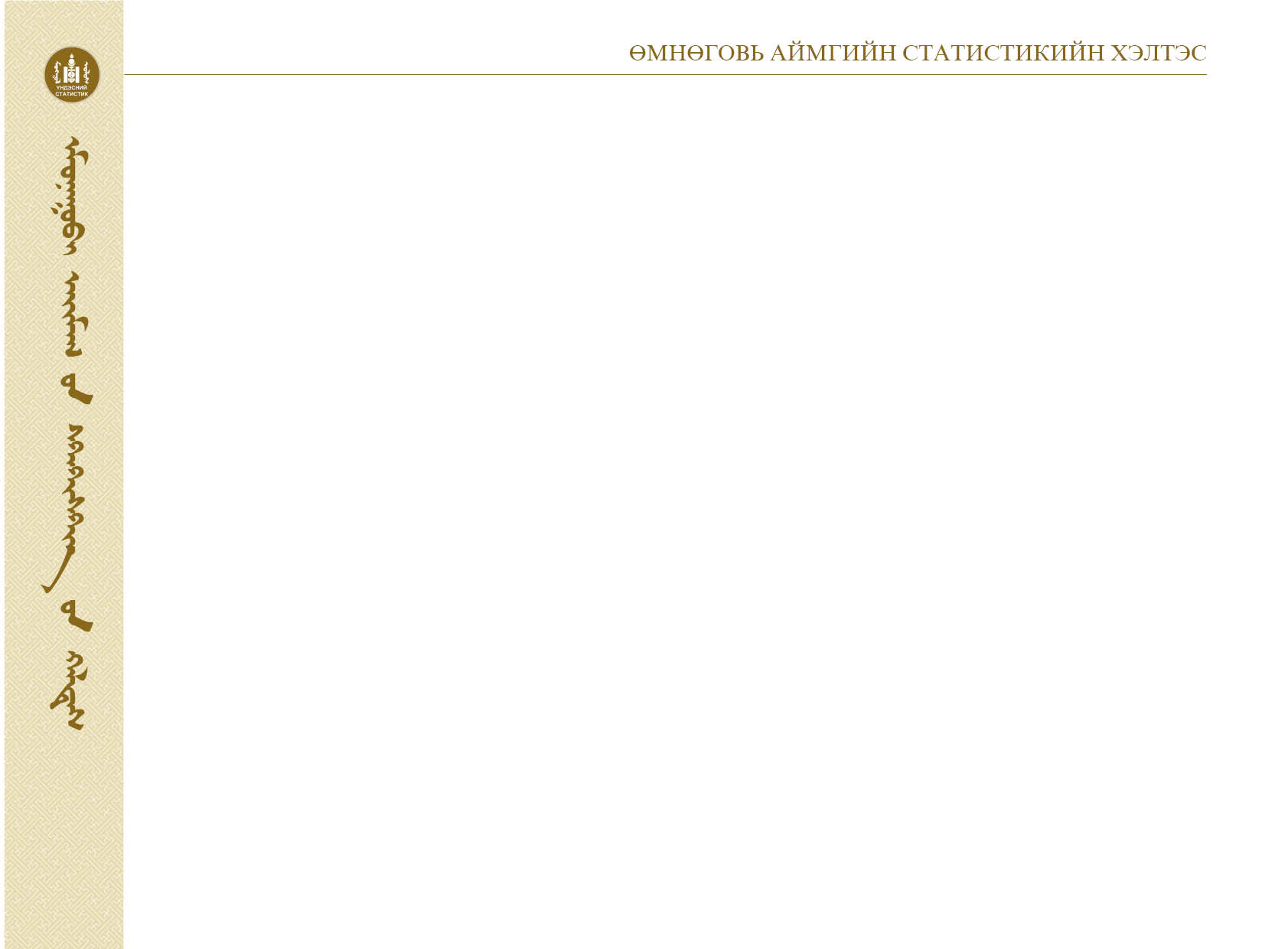 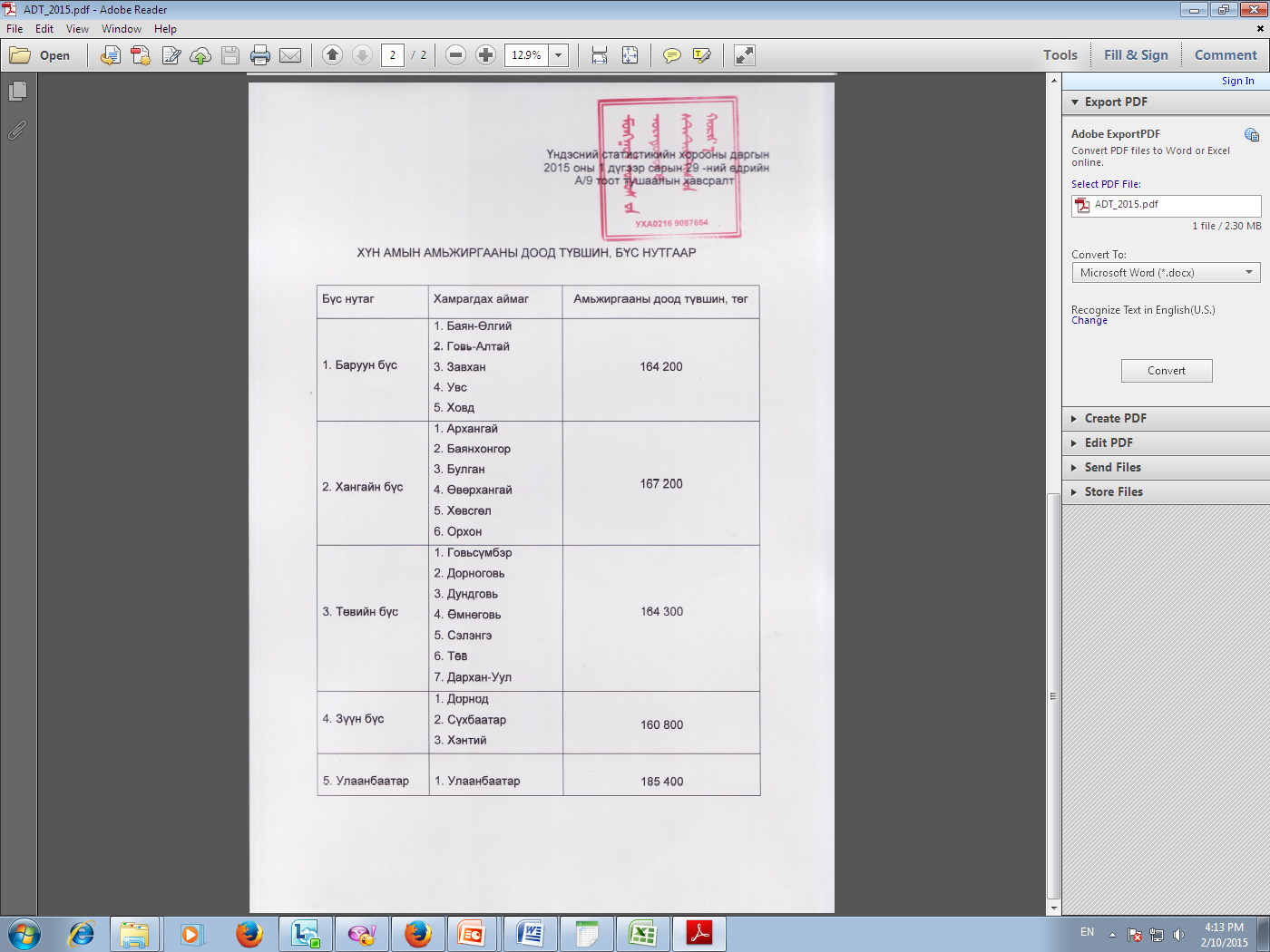 Төл бойжилт  төлийн төрлөөр
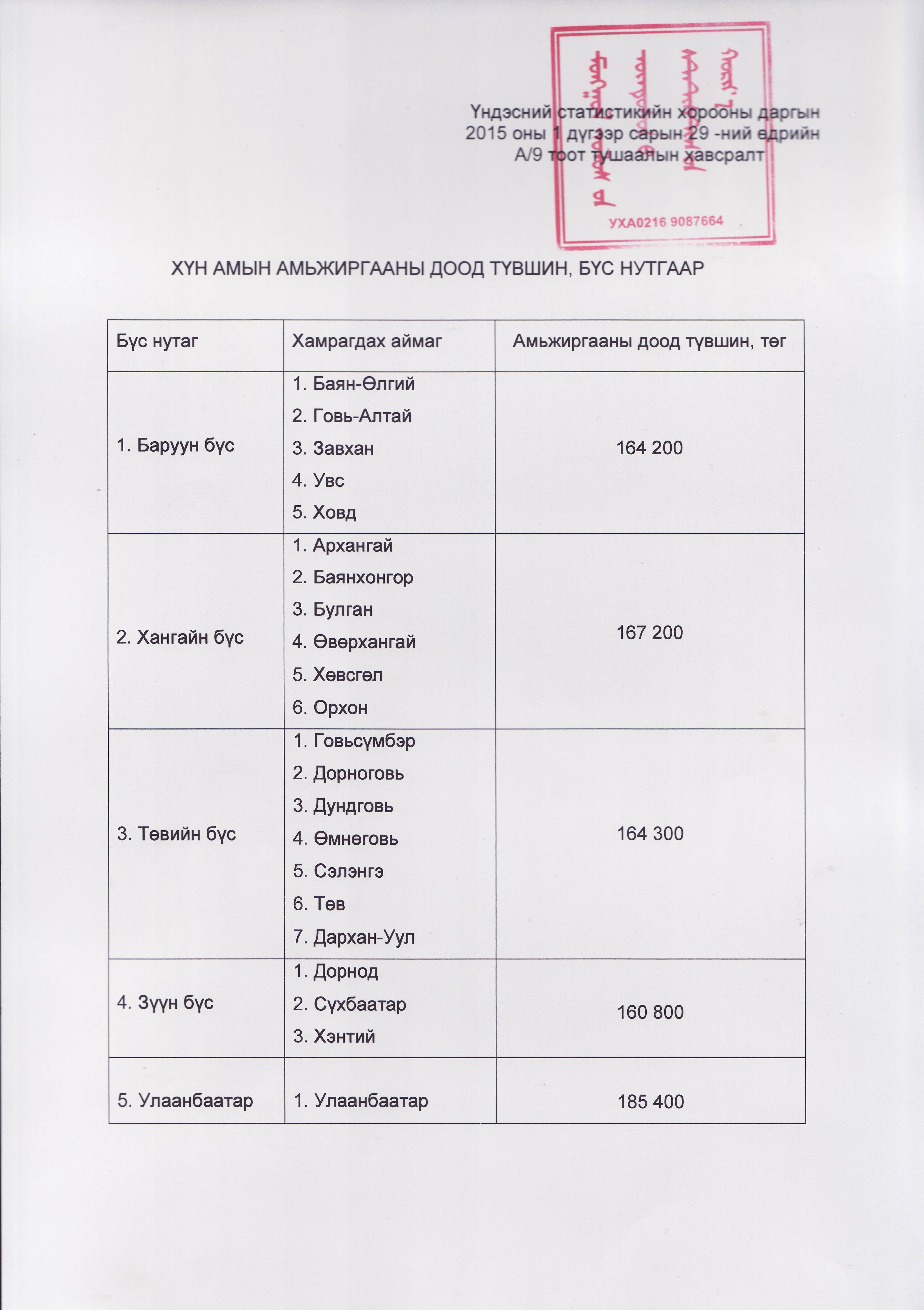 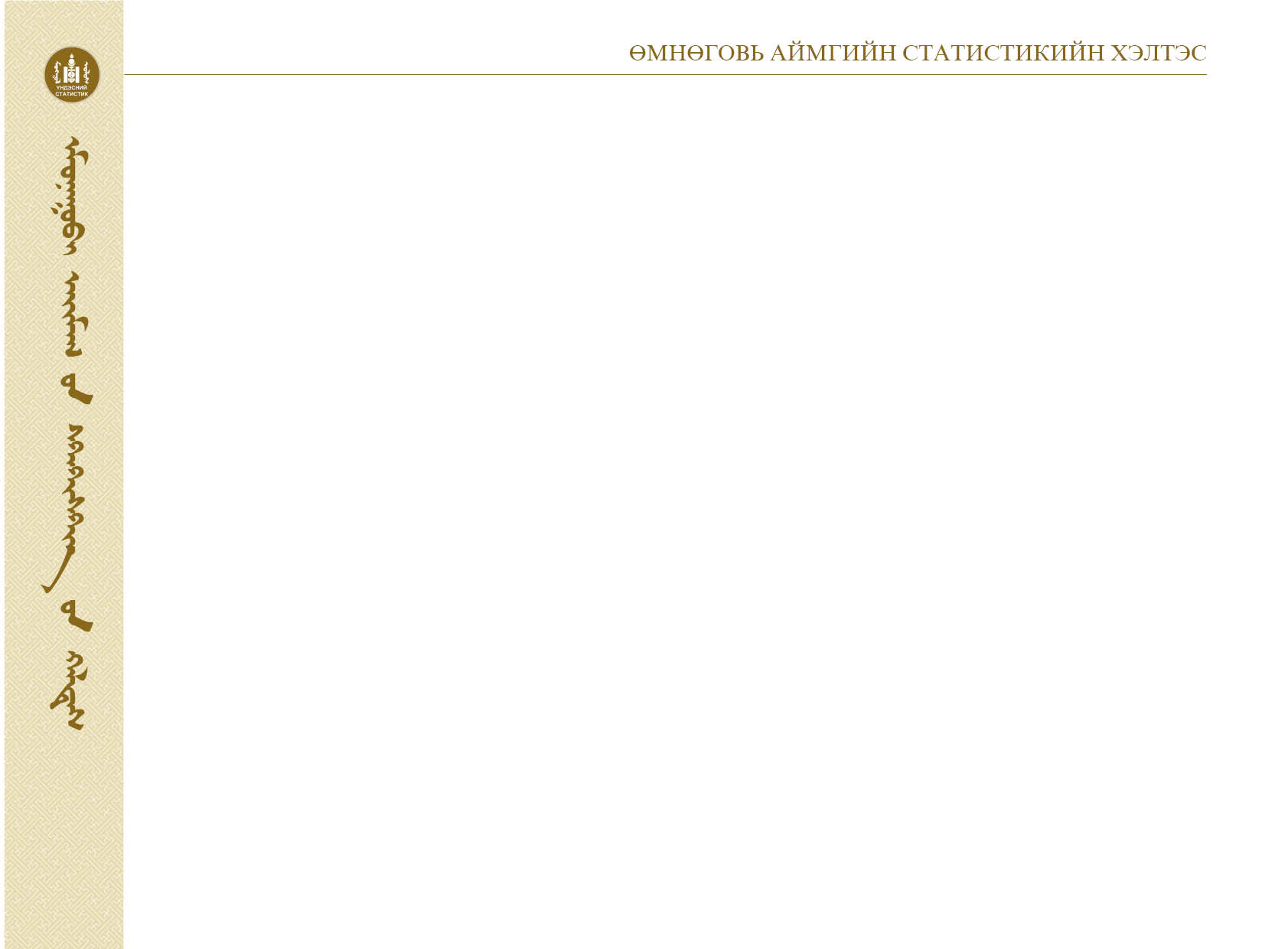 Статистикийн мэдээллийг хаанаас авч болох вэ?
http://umnugovi.nso.mn/    http://1212.mn/   http://www.nso.mn/
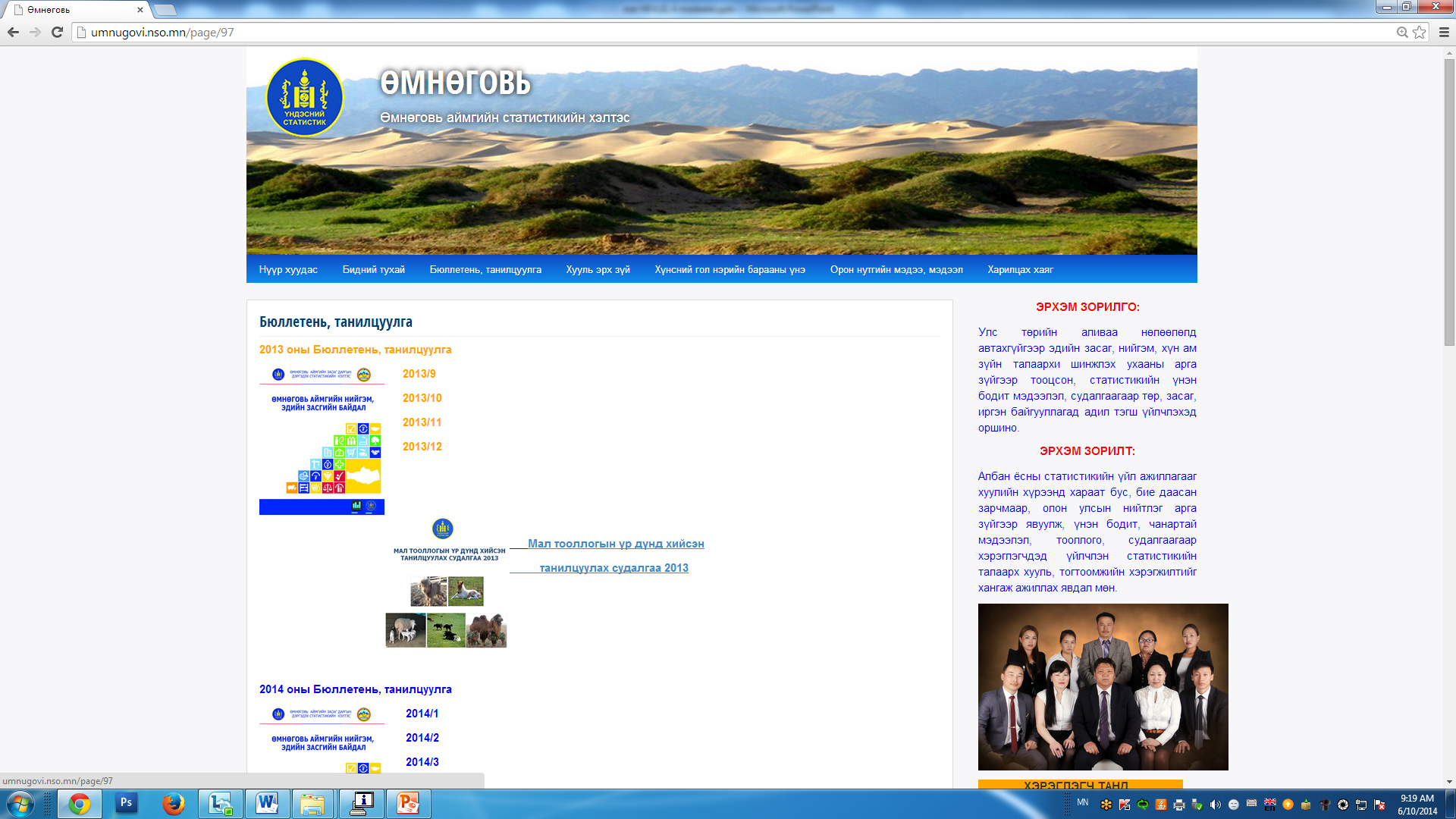 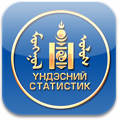 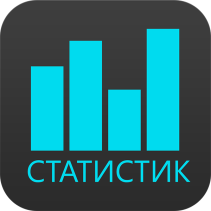 ezStat
Monstat
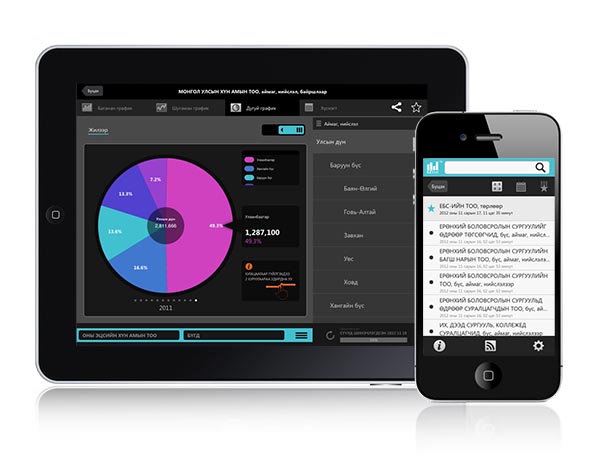 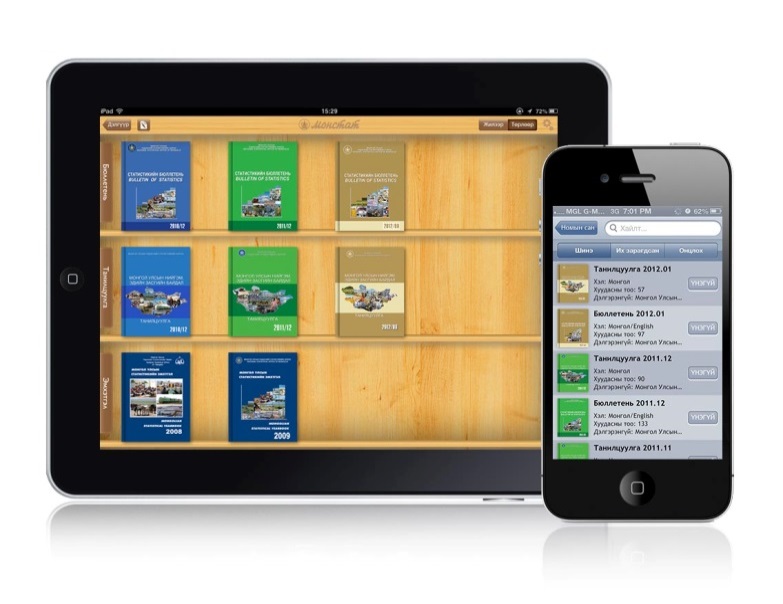 Monstat: 
iPhone, iPad төхөөрөмжүүдэд зориулсан статистикийн хэвлэмэл бүтээгдэхүүнийг унших боломжтой аппликейшн. (Одоогоор 126 бүтээгдэхүүн)
ezStat: 
www.1212.mn вэб сайтын 
үзүүлэлтүүдийг iPhone, iPad төхөөрөмж ашиглан үзэх боломжтой аппликейшн
Мөн Android үйлдлийн системтэй гар утас, таблет хэрэглэдэг бол Play store-оос МОНСТАТ аппликейшнийг татан авч болно.
17
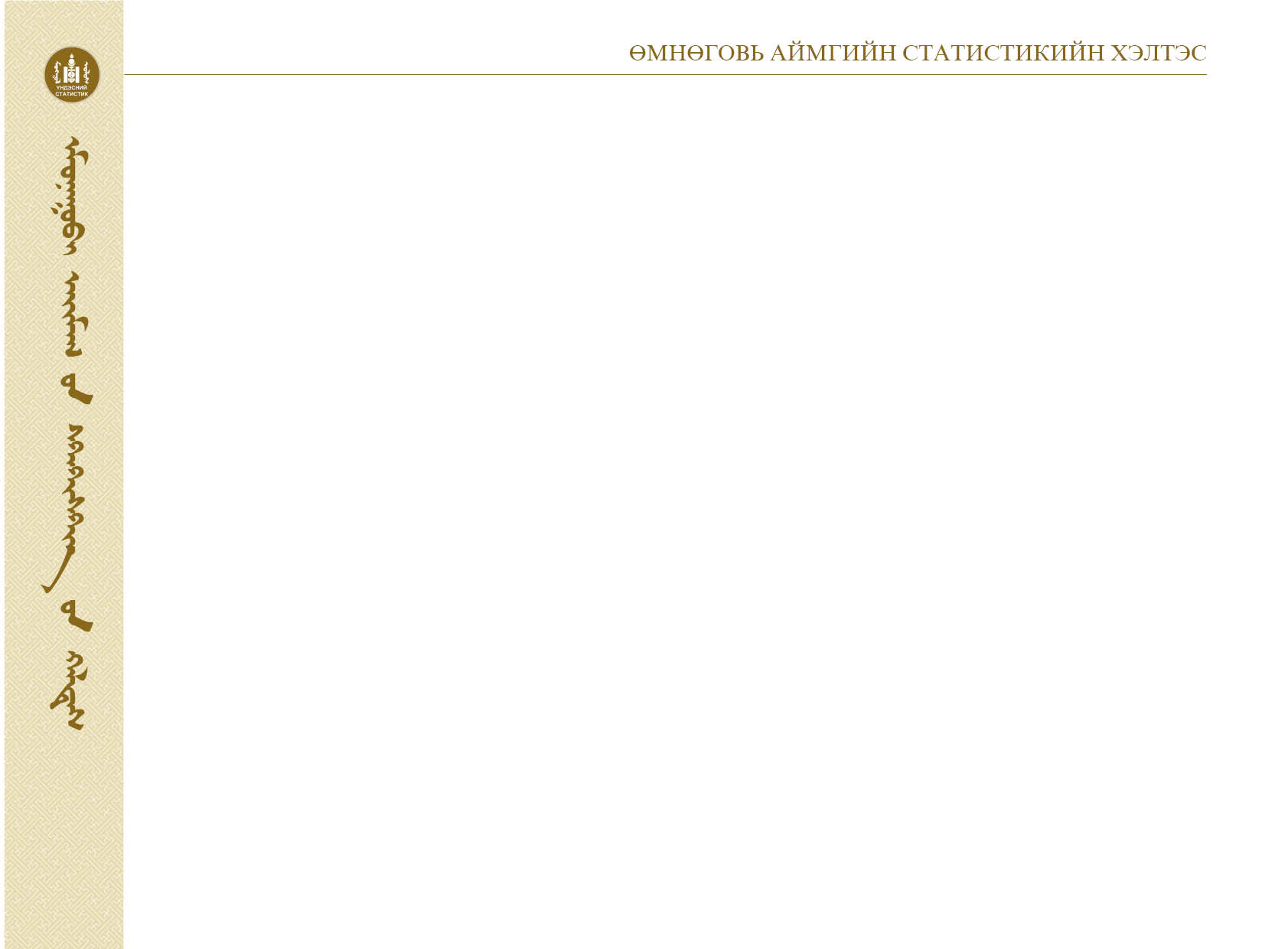 Харилцах утас: 7053-3061,  
                              7053-3439
 

E-mail хаяг :   umnugobi_stat@yahoo.com
   umnugovi@.nso.mn
                         http://www.umnugovi.nso.mn/